Что знает о медиаграмотности «цифровое» поколение Казахстана?  Результаты пилотного исследования студентов КазНУ им аль-Фараби
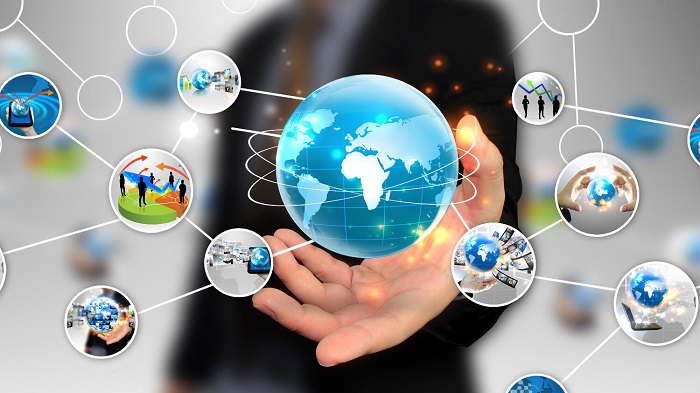 Д.п.н., профессор Галия Ибраева, 
КазНУ им аль-Фараби, 
Академия Украинской Прессы,
Киев , 21-22 марта 2019
Кто представляет «цифровое» поколение?
Радаев В.В. Миллениалы на фоне предшествующих поколенийБ 2018
«Цифровое поколение» в классификации
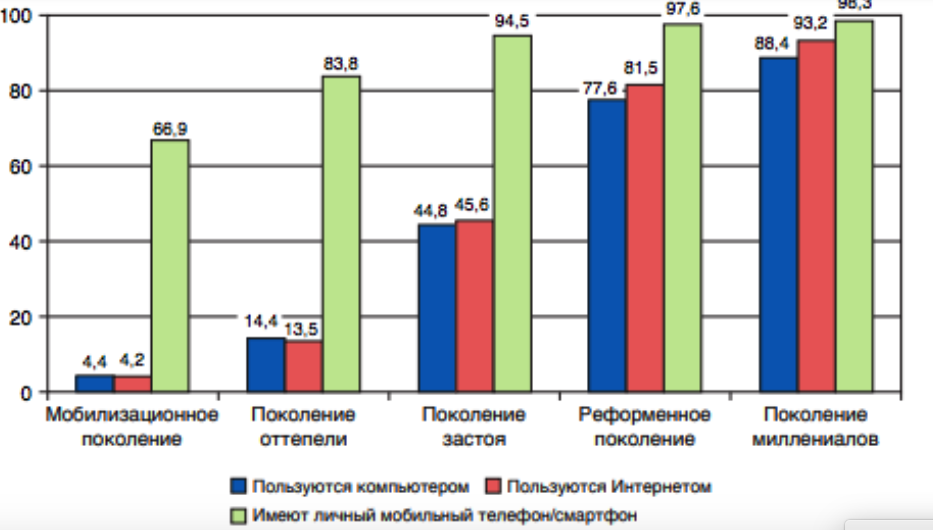 Радаев В.В. Миллениалы на фоне предшествующих поколенийБ 2018
Этапы развития медиаграмотности в Казахстане
«Цифровой Казахстан» - сегодня
Программа «Цифровой Казахстан»  2018-2022
78% населения обеспечены широкополосным Интернетом. 
В рамках государственной программы «Цифровой Казахстан» к 2022 году - повысить уровень цифровой грамотности населения до 83%. 
(Государственная программа «Цифровой Казахстан», (12 декабря 2017 года) 
Получено с: https://primeminister.kz/en/page/view/gosudarstvennaya_programma_digital_kazahstan)
25-34 and 35-44 years old (30% and 20%, respectively);
men and women are active users of the network - 47% and 53%;           64% use smartphones,    
26% use laptops,      10%  use smart TV. 
Kazakhstan people  are more likely to use netbooks, tablets, e-books, smart watches and trackers. 
Kazakhstan people use 
Internet for entertainment (72%), 
search for information (75%) 
perform tasks online (54%), 
post online content (20%), 
online help (36%).

Kantar TNC. Media Research. //http://www.tns-global.kz/ru/project/project_nrs.php
Методы исследования
Население Казахстана составляет около 19 млн.  
Молодежь от 15 до 29 составляет около 30 % населения. 
Метод исследования: анкетный опрос студентов факультета журналистики КазНУ им аль-Фараби;
Историко-аналитический метод;  (пилотное исследование) 
Вопросов 35, в пилотном - 10 вопросов. (Данные размещены в программе SurveyMonkey.com)
В опросе приняли участие около 300 студентов.
 Из них  76% -девушки, 24 % - юноши
Замечаете ли Вы в ежедневных материалах СМИ ошибки журналиста?
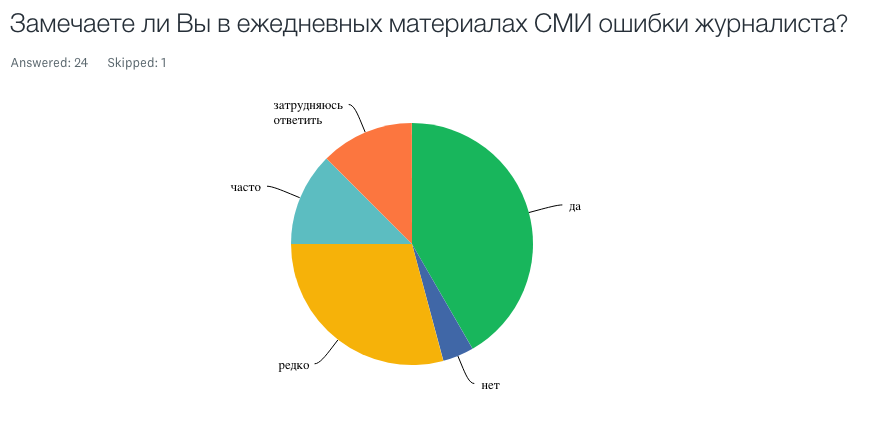 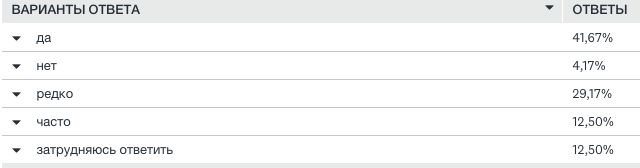 Считаете ли Вы, что медиаграмотность важна для журналистов?
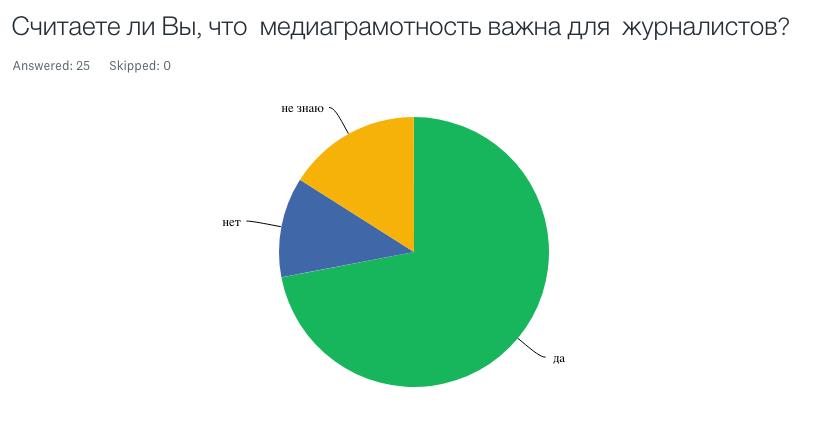 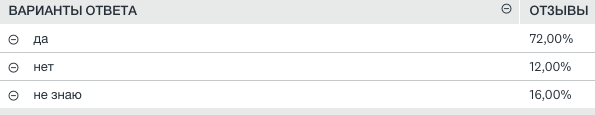 Часто ли Вы видите «фейковые» новости в Интернете?
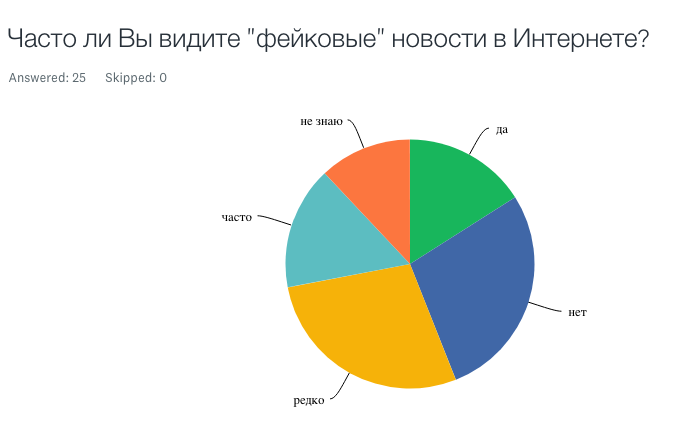 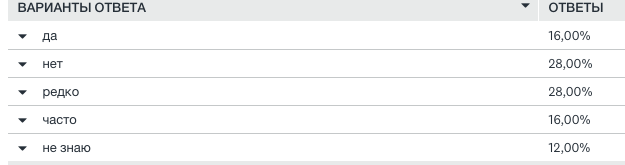 Часто ли Вы видите фейковые новости в традиционных медиа?
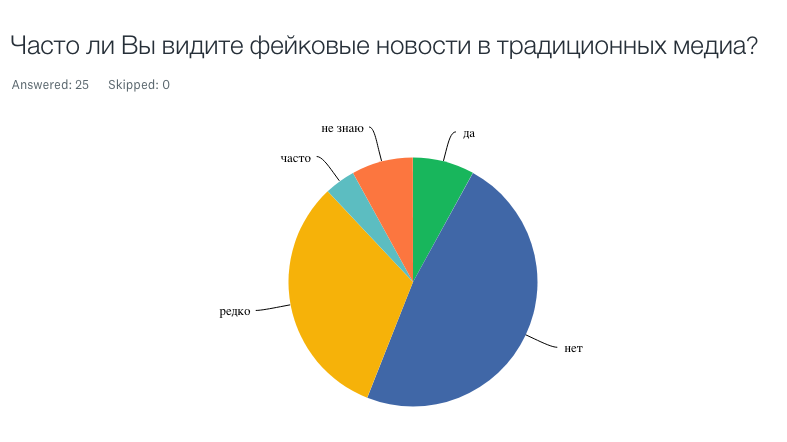 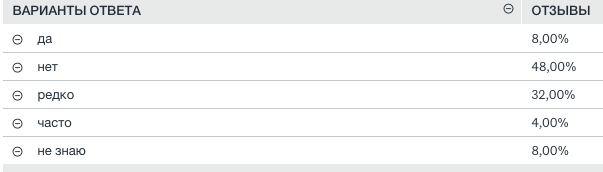 Знаете ли Вы что такое буллинг?
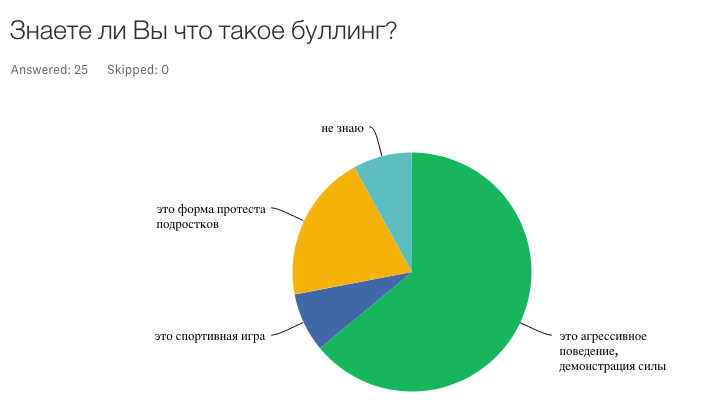 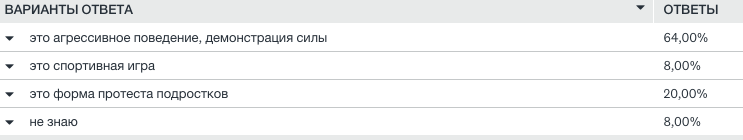 Где и как вы проверяете полученную информацию?
Люди («живые источники ») 77,1%
Публикации в другие средства массовой информации 74,7%
Web сайты 63,9%
Социальные сети 59%
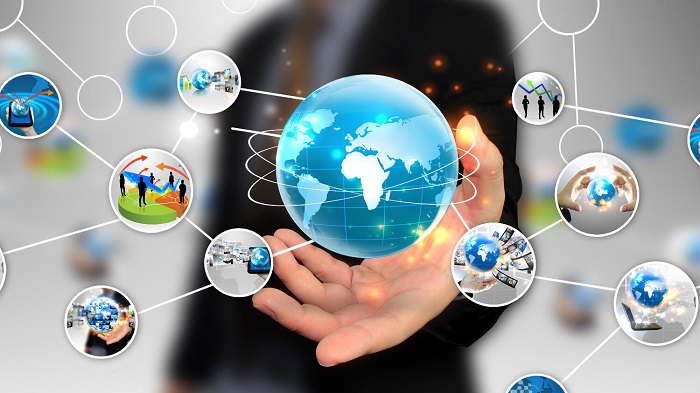 Что такое критическое мышление?
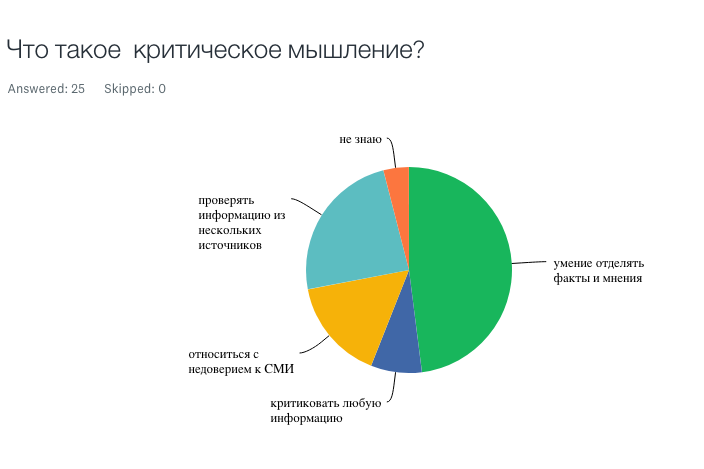 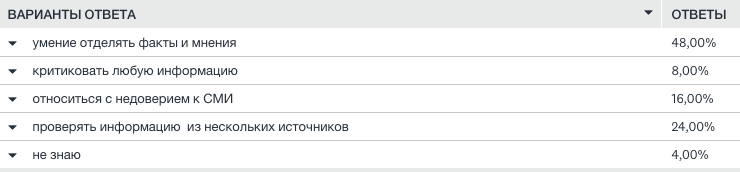 Какими гаджетами Вы пользуетесь?
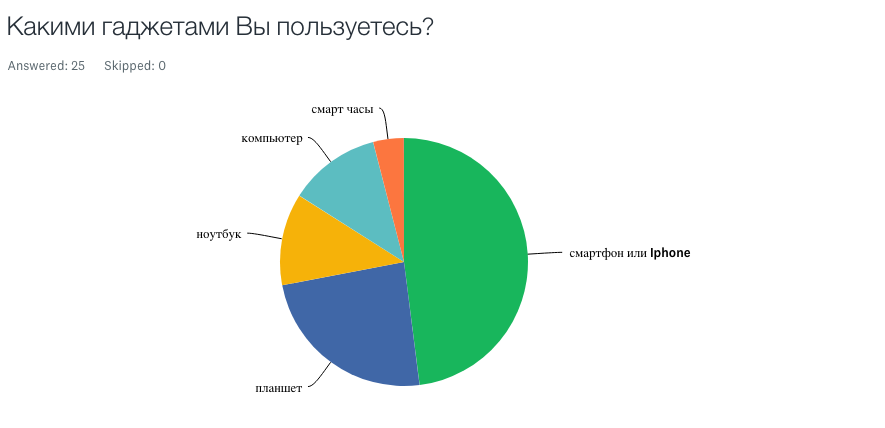 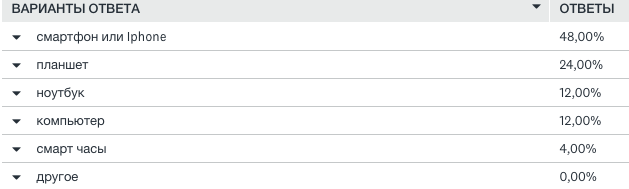 Какими социальными сетями Вы пользуетесь, чтобы узнать новости?
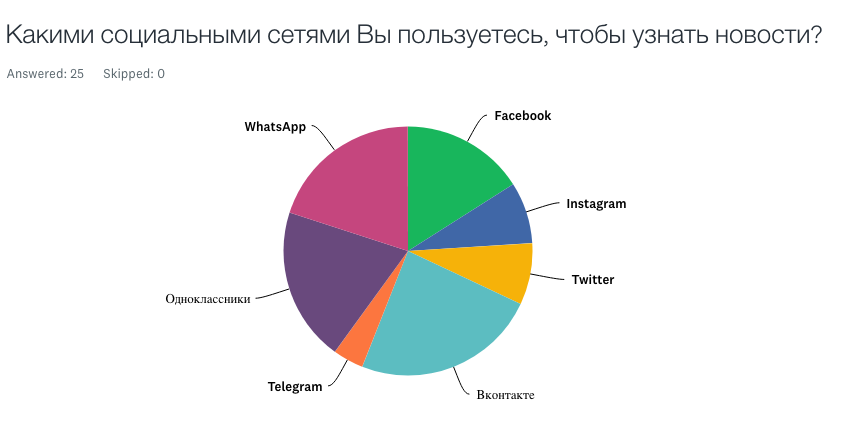 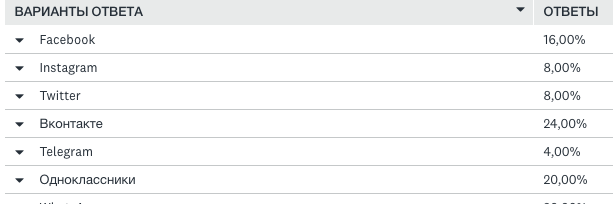 Результаты:
1. Поскольку опрашивались студенты факультета журналистики, то они показывают более высокий уровнь медиаграмотности. Основное исследование показывает, что есть проблемы в понимание медиаграмотности  у молодежи;
2. Фактически все представители «цифровой молодежи» активны в социальных сетях и пользуются всеми гаджетами; 
3. Они понимают какие опасности можно ожидать от социальных сетей, что особенно актуально для подростков. 
4. Они считают, что Интернет предоставляет больше фейковой информации, чем традиционные медиа.
Результаты (продолжение) :
Есть по крайней мере четыре серьезные проблемы преодоления цифрового разрыва. 
В казахстанском обществе одна из линий цифрового разрыва: поколения. 
Молодые люди, как более активная социальная единица, намного быстрее осваивают современные технологии, поэтому абсолютное большинство пользователей Интернета в Казахстане составляют граждане в возрасте до 40 лет.
Второй аспект цифрового неравенства в Казахстане выражается в том, что доступ к цифровым услугам в сельской местности ниже, чем в городской среде. Учитывая, что сельские жители составляют чуть менее половины населения Казахстана, масштаб проблемы представляется серьезным.
Третий аспект - цифровой разрыв между  юношами и девушками. 
Четвертый аспект – географический.
Дякую за увагу!
Назарларыңызға рахмет!
Thanks for attention!
Спасибо за внимание!
 

Galiya.Ibrayeva@gmail.com